Электроприборы
Как работают электрические приборы?
По тропинкам я бегу,Без тропинки не могу.Где меня ребята нет,Не зажжется в доме светК дальним селам, городамКто идет по проводам?Светлое величествоЭто ЭЛЕКТРИЧЕСТВО
Он пыхтит, как паровоз, важно кверху держит нос.
Пошумит, остепенится— пригласит чайку напиться (Чайник)
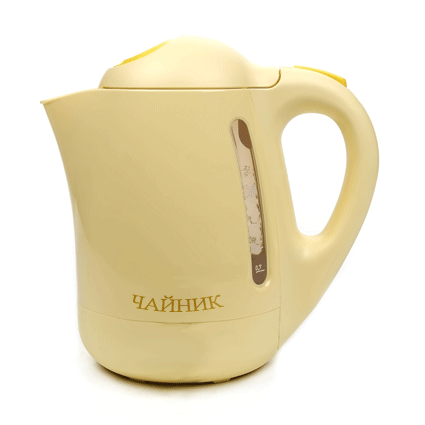 Гладит все, чего касается, а дотронешься – кусается (Утюг)
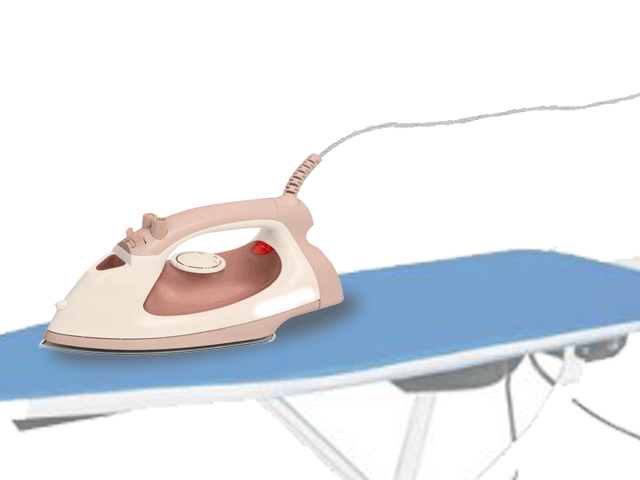 -  Я очень люблю побродить по коврам,По мягким диванам, по темным углам.Там вкусную пыль я всегда нахожуИ от наслаждения громко жужжу (Пылесос)
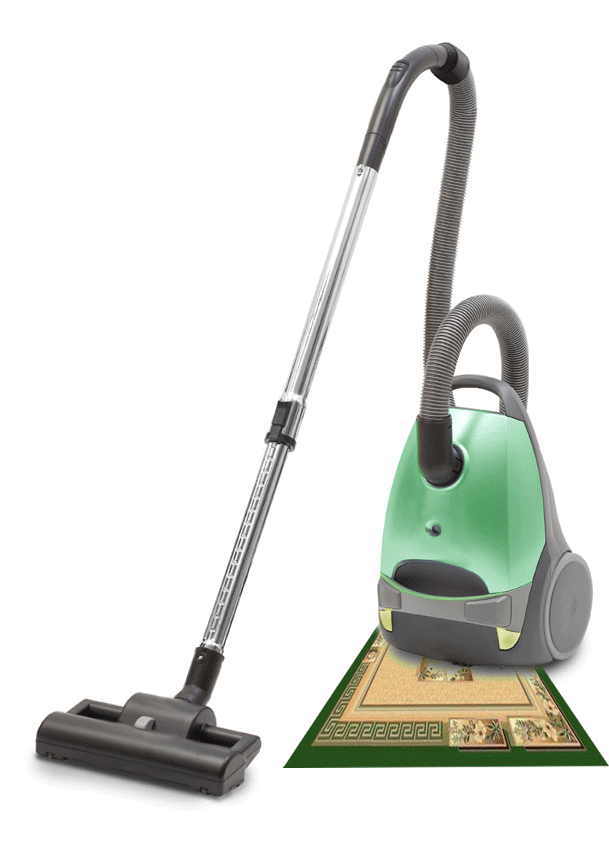 - В комнате ванной коробка стоит,Глазом прозрачным и круглым глядит.В глаз заглянуть интересно, когдаВ этой коробке клокочет вода (Стиральная машина)
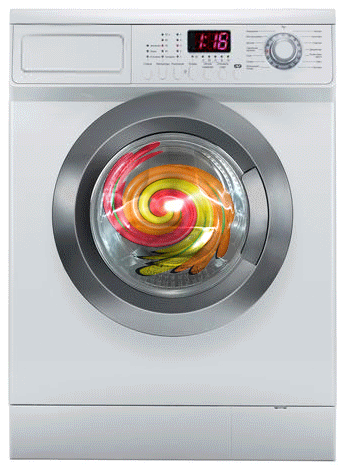 - Что за чудо, что за ящик? Сам – певец и сам – рассказчик,И к тому же заодно демонстрирует кино (Телевизор)
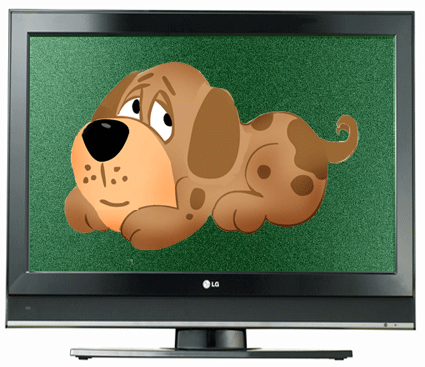 - В этом маленьком предмете поселился теплый ветер (Фен)
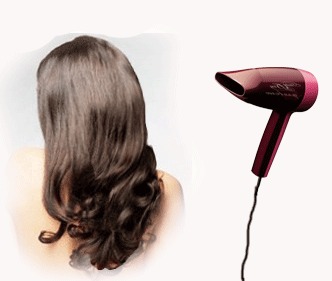 Правило первое:
Не засовывайте в розетку посторонние предметы!
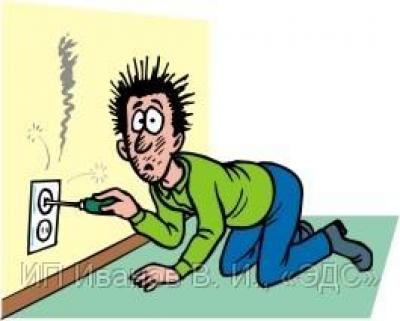 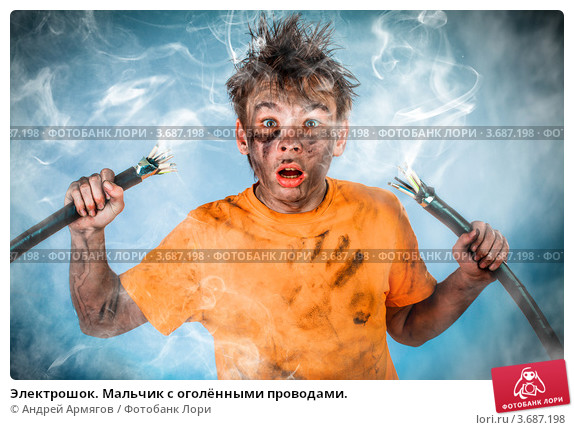 Правило второе:
Не касайтесь руками оголенных проводов!
Правило третье:
Не трогайте включенные приборы мокрыми руками!
Правило четвертое:
Нельзя протирать включенные электроприборы влажной тряпкой!
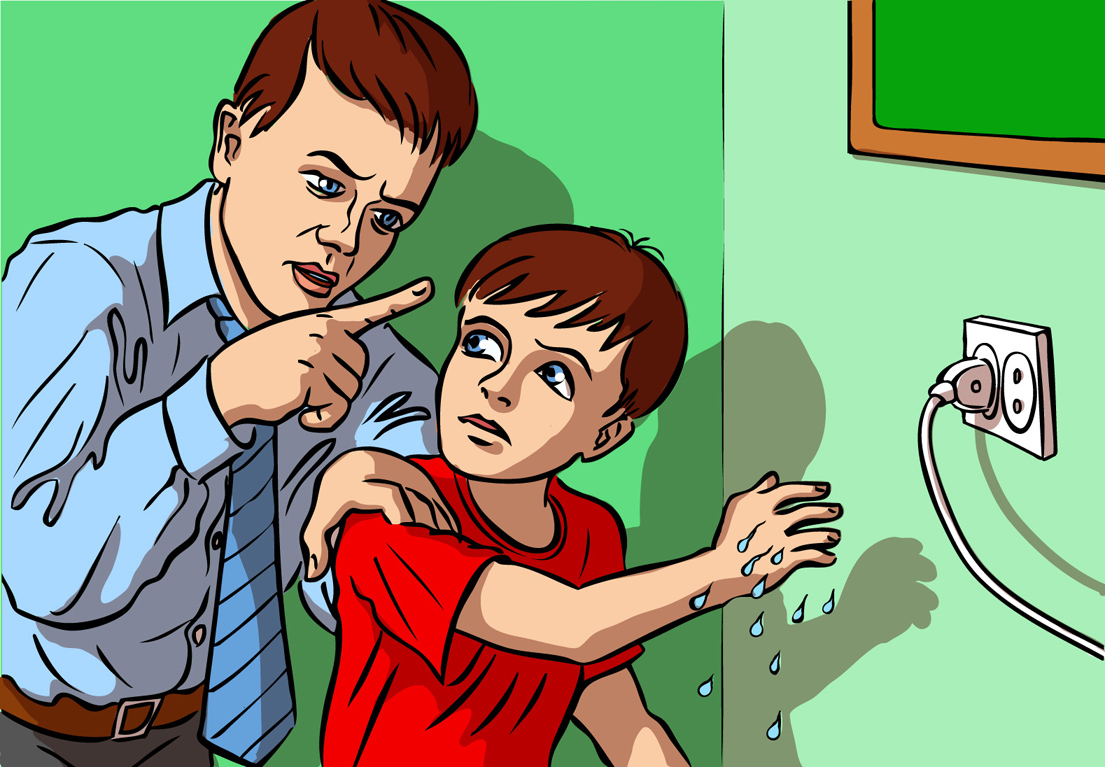 Правило пятое:
Не засыпайте при включенных телевизоре, магнитофоне, электрообогревателе и других бытовых электроприборах!
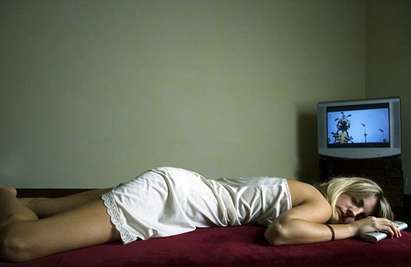 Правило шестое:
Не включайте в одну розетку больше трех электроприборов!
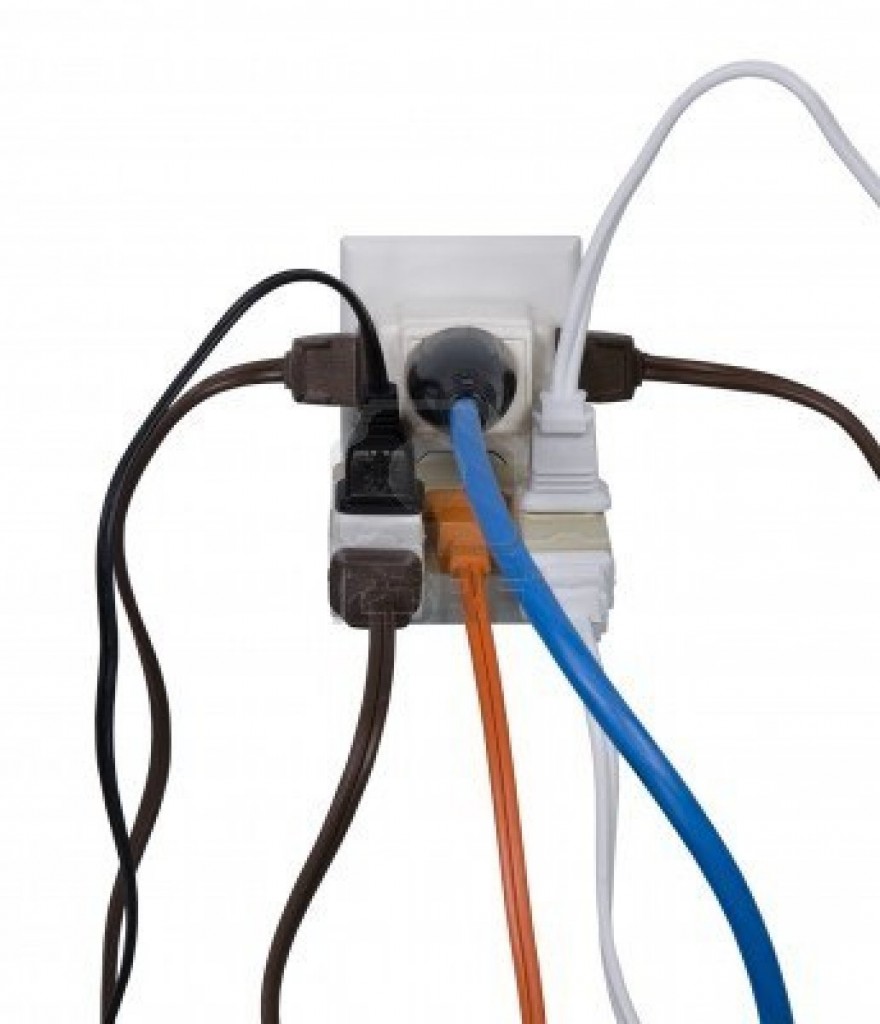 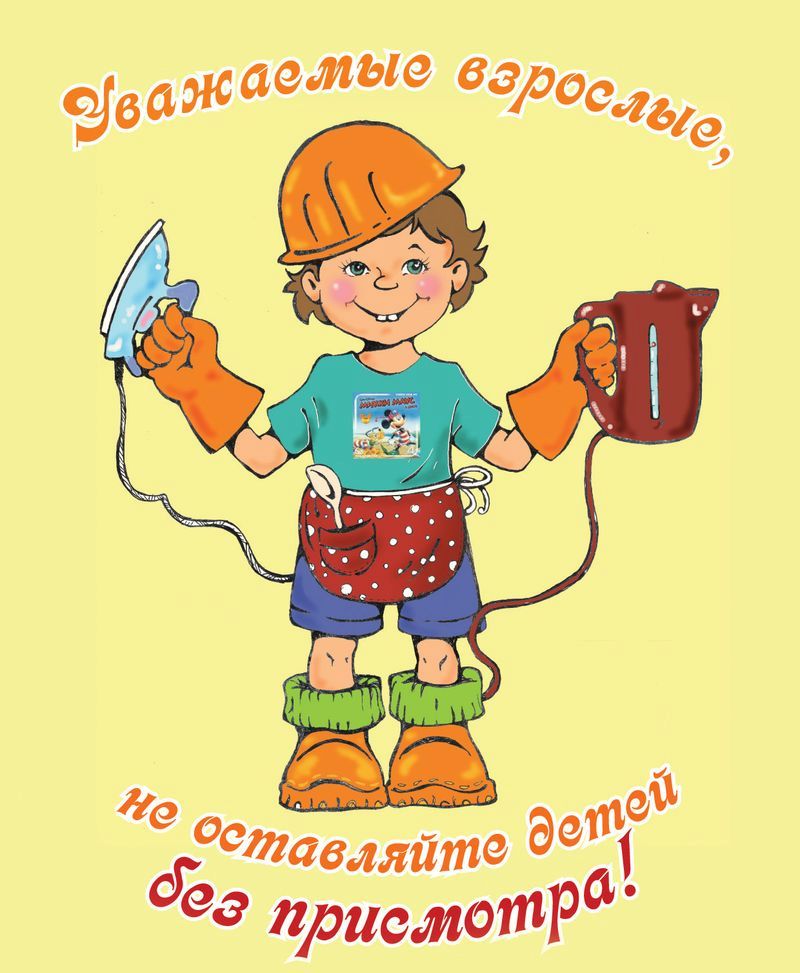